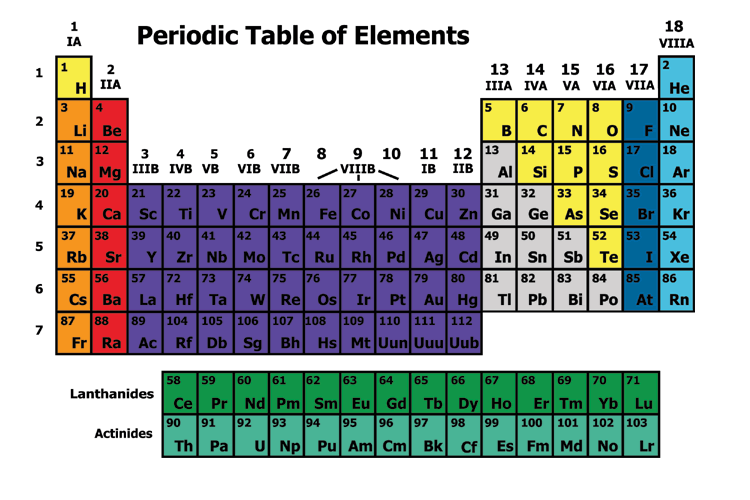 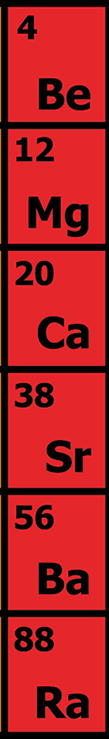 Vertically into Groups
Horizontally Into Periods
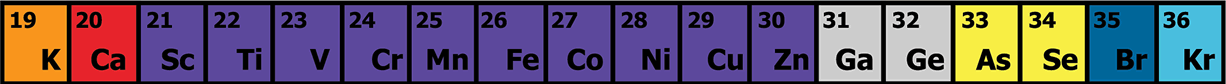 Elements are arranged:
Why?
If you looked at one atom of every element in a group you would see…
Each atom has the same number of electrons in it’s outermost shell.
An example…
The group 2 atoms all have 2 electrons in their outer shells
Be (Beryllium)
      Atom
Mg (Magnesium) Atom
The number of outer or “valence” electrons in an atom effects the way an atom bonds. 

The way an atom bonds determines many properties of the element.

This is why elements within a group usually have similar properties.
If you looked at an atom from each element in a period
you would see…
Each atom has the same number of electron holding shells.
An example…
The period 4 atoms each have 4 electron containing shells
4th Shell
K (Potassium)     
       Atom
Kr (Krypton)      
       Atom
Fe (Iron) Atom
Each group has distinct properties
The periodic Table is divided into several groups based on the properties of different atoms.
http://www.lyon.edu/webdata/Users/DMcDowell/GenChem/alkalishow.html
Alkali Metals

Soft, silvery colored metals 
Very reactive!!!
Alkali Metals reacting with water:
Li (Lithium)
Na (Sodium)
K (Potassium)
Rb (Rubidium)
Cs (Cesium)
What would you expect from Francium?!?!
Alkaline Earth Metals
Silvery-White Metals
Fairly reactive
Many are found in rocks in the earth’s crust
Transition Metals
Most are good Conductors of electricity
Malleable (easily bent/hammered into wires or sheets)
How many things can you think of that have Transition Metals in them?
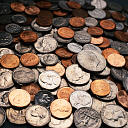 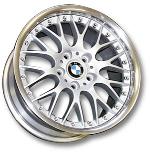 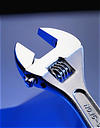 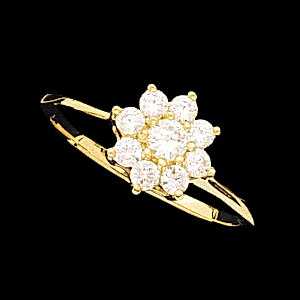 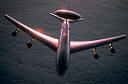 Metalloids lie on either side of these “stairsteps”
They share properties with both metals and non-metals
Si (Silicon) and Ge (Germanium) are very important “semi-conductors”
What are semiconductors used in?
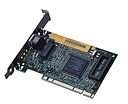 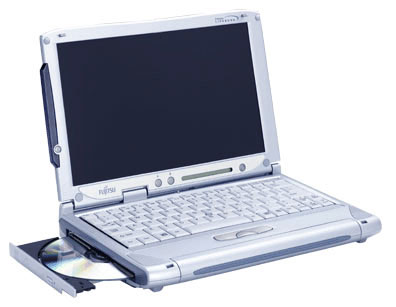 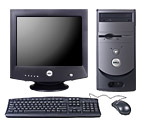 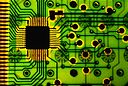 Nonmetals
Brittle
Do not conduct electricity
Halogens
Most are Poisonous
Fairly reactive
Chlorine Gas was used as a chemical weapon during World War I.

It was used by the Nazis in World War II.
Noble Gases
Unreactive
Gases at room temperature
Jellyfish lamps made with noble gases artist- Eric Ehlenberger
Colors Noble Gases produce in lamp tubes:
Ne (Neon):  orange-red
Hg (Mercury): light blue

Ar (Argon): pale lavender
He (Helium): pale peach

Kr (Krypton): pale silver
Xe (Xenon): pale, deep blue
Lanthanide Series
Actinide Series